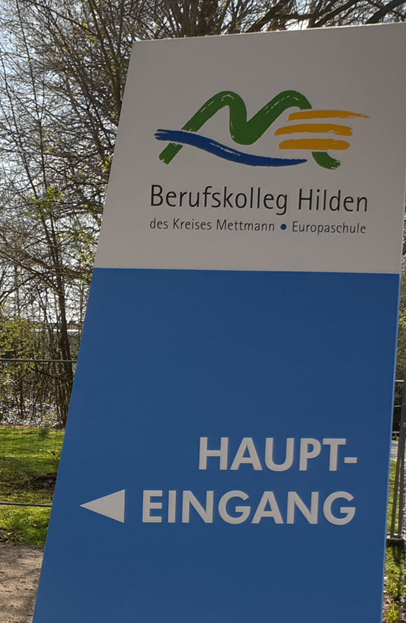 Herzlich
Willkommen
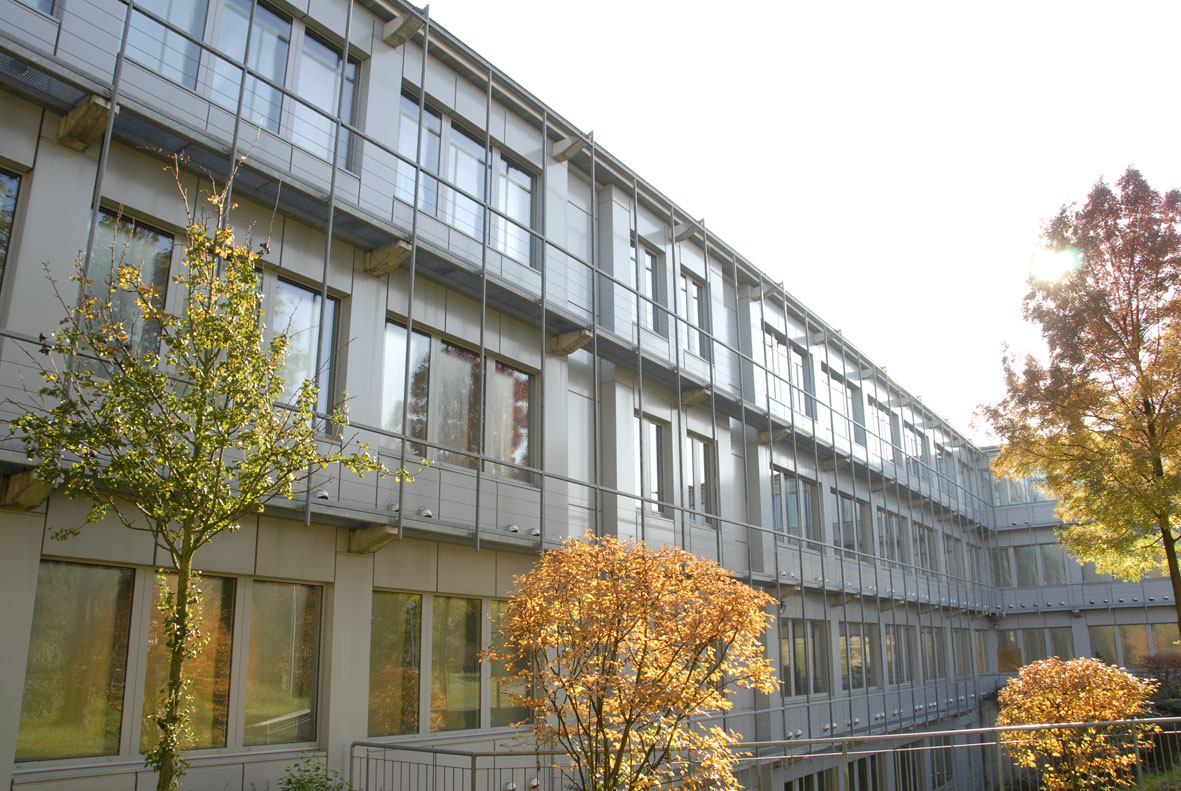 Agenda

TOP 1: Begrüßung
  
TOP 2: Neues aus dem Bildungsgang IT
 
TOP 3: Aktuelles zu den IT-Berufen (Frau Balla / IHK)
 
TOP 4: ChatGPT / Chancen und Herausforderungen

Kaffeepause und Zeit für Gespräche
 
TOP 5: Distanzunterricht (Änderung in der APO-BK 24/25)

TOP 6: Erfahrungsbericht Erasmus + / Auslandspraktikum in Dublin

TOP 7: Zusatzangebote
TOP 2: Neues aus dem Bildungsgang IT
Schülerzahlen
Fachinformatiker
Daten- und Prozessanalyse	Unterstufe: 7 / Mittelstufe: 7
Digitale Vernetzung	Unterstufe: 0 / Mittelstufe: (1)
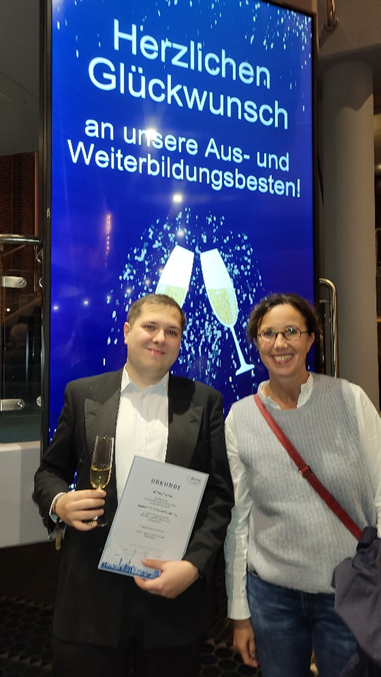 IHK Bestenehrung 2023
Kaufmann für IT-System-Management

Michael Lorenz
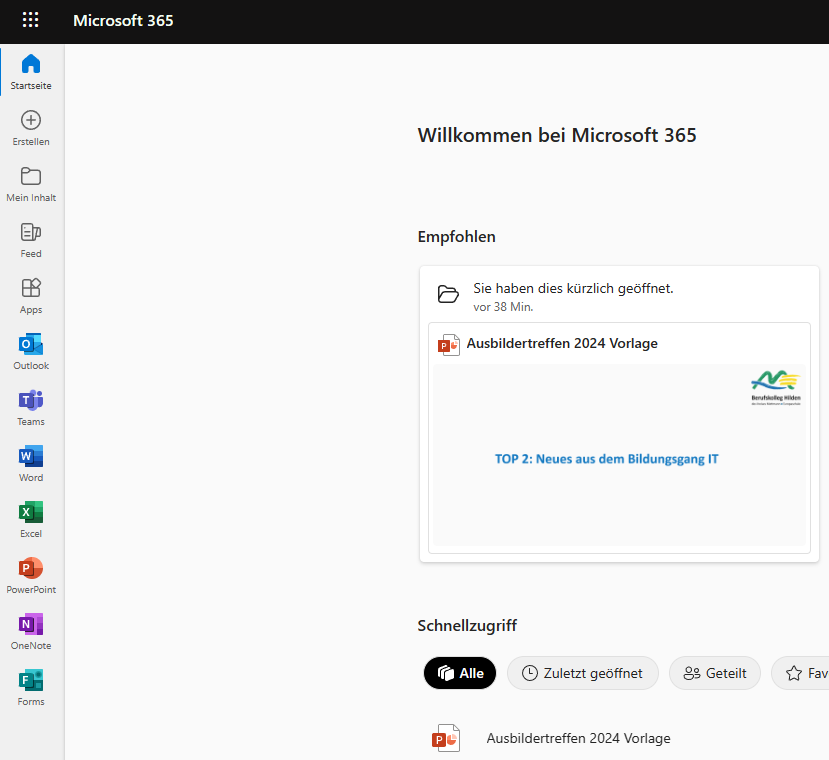 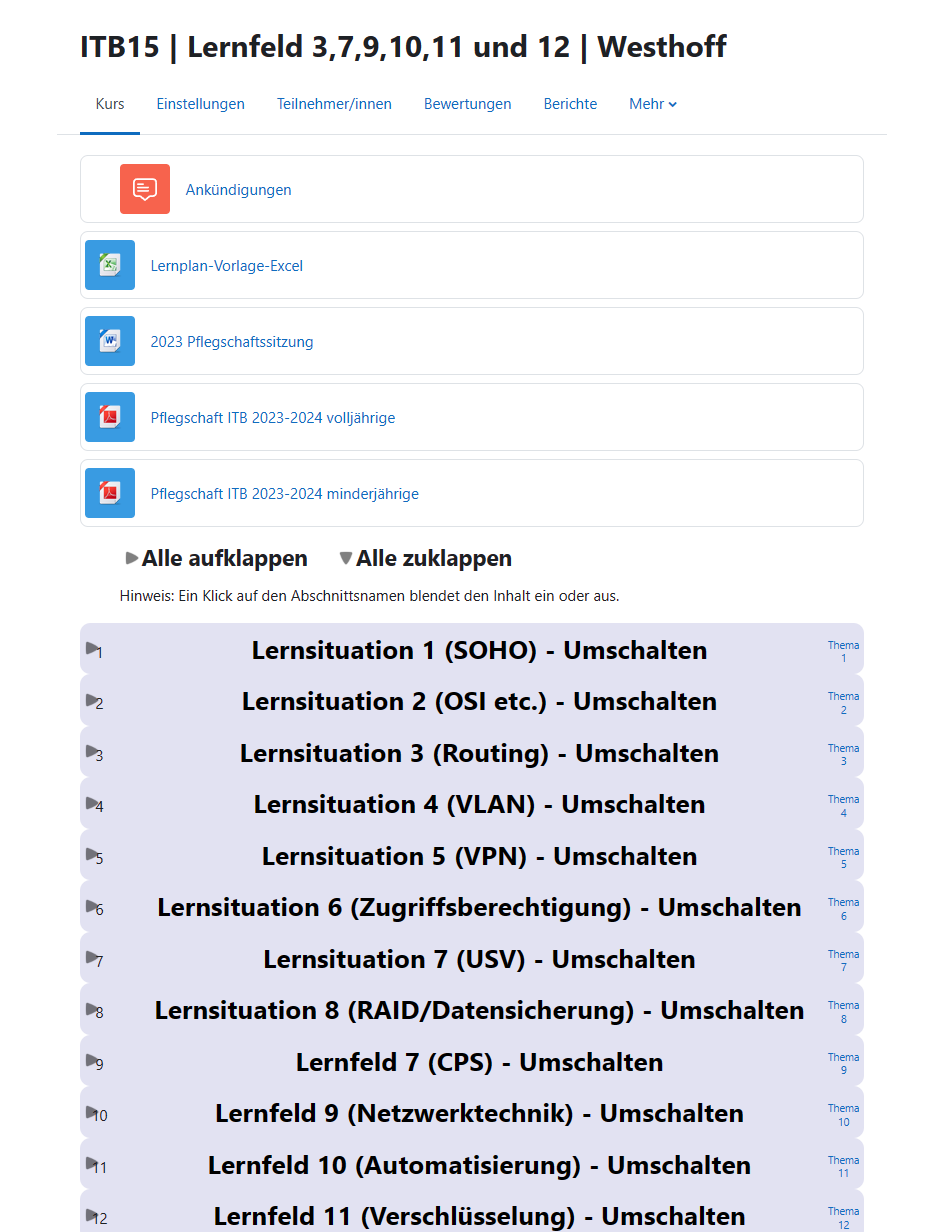 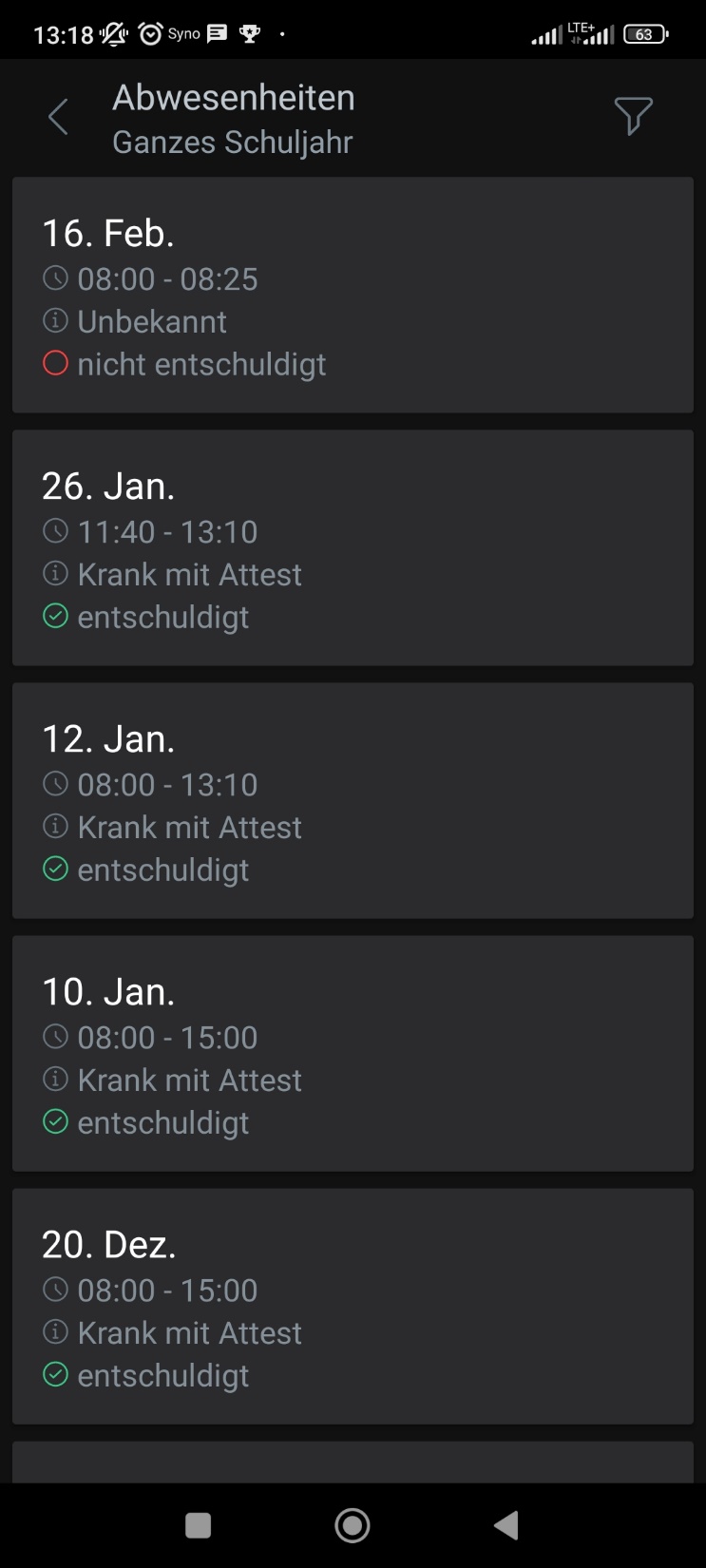 Digitale Formate
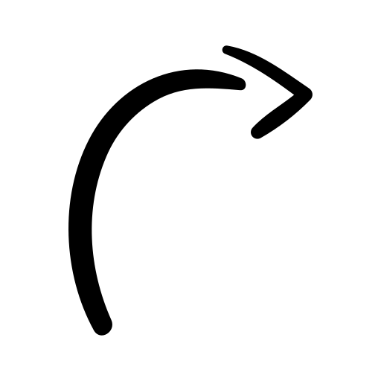 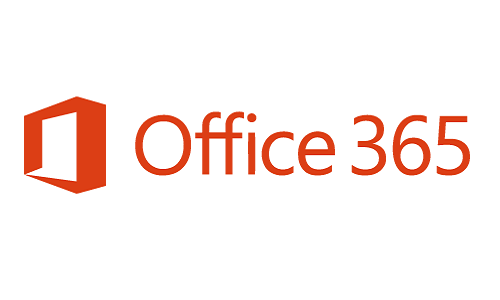 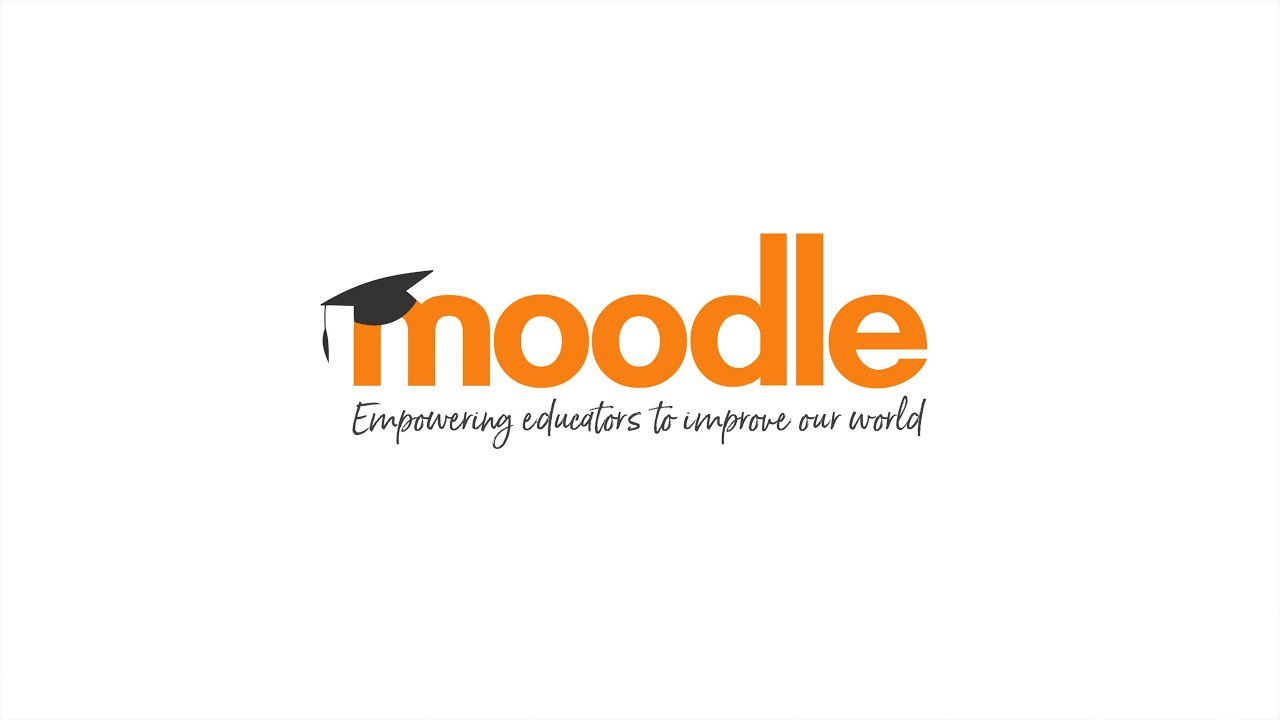 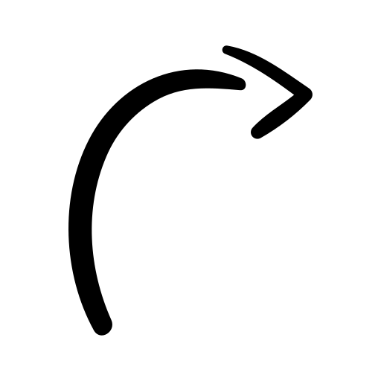 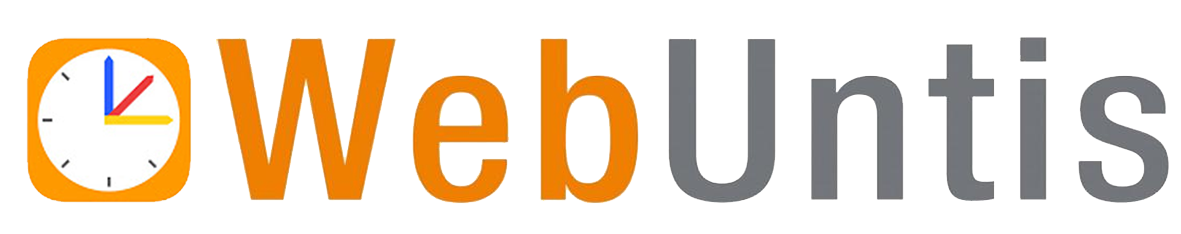 TOP 3: Aktuelles zu den IT-Berufen
             (Frau Balla / IHK)
TOP 4: ChatGPT / Chancen und Herausforderungen
Chancen und Herausforderungen
Ein Lottospieler hat 1 Million € gewonnen. Das Geld legt er zu 4 % p.a. an und lässt sich eine monatliche Rente von 5.000 € (d.h. jährlich 60.000 €) auszahlen. Für welchen Zeitraum (auf volle Jahre gerundet) kann er sich diese Rente auszahlen lassen? Implementieren Sie ihre Lösung in C++, wobei Sie abschließend die Jahre, die die Rente gezahlt werden kann, ausgeben.
Ermittle den Zielverkaufspreis: Selbstkosten 2760 €, Gewinn 20 %, Kundenskonto 2 %.
Erstellen Sie ein PowerShell-Skript, welches eine Netzlaufwerksverbindung mit dem Netzlaufwerksbuchstaben K zu dem Ordner BKHilden auf dem Rechner N251WL01 mit dem Benutzernamen Max und dem Kennwort 12345678 unter Verwendung des Cmdlets New-PSDrive erstellt.
Chancen und Herausforderungen
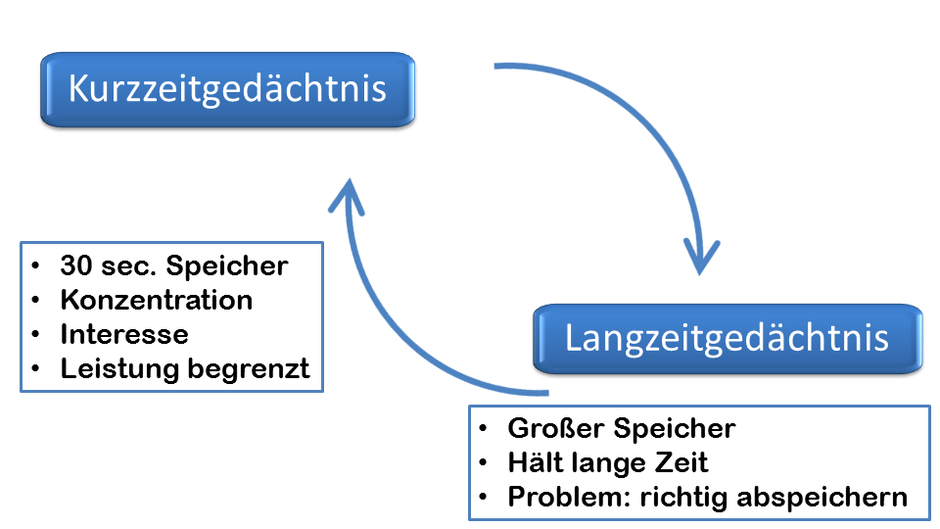 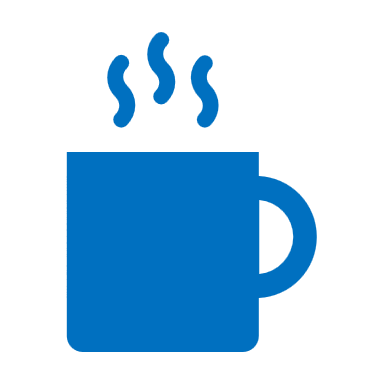 KAFFEEPAUSE
TOP 5: Distanzunterricht
(Änderung in der APO-BK 24/25)
Bisheriger Einsatz von Distanzunterricht


„Epidemien“ (Corona, ?)
Streiks (DB, Rheinbahn etc.)
Wetter (Schnee, Stürme etc.)
Vertretungsunterricht (nur im begrenzten Umfang)
CO2 Einsparung / Fahrzeiten reduzieren ???
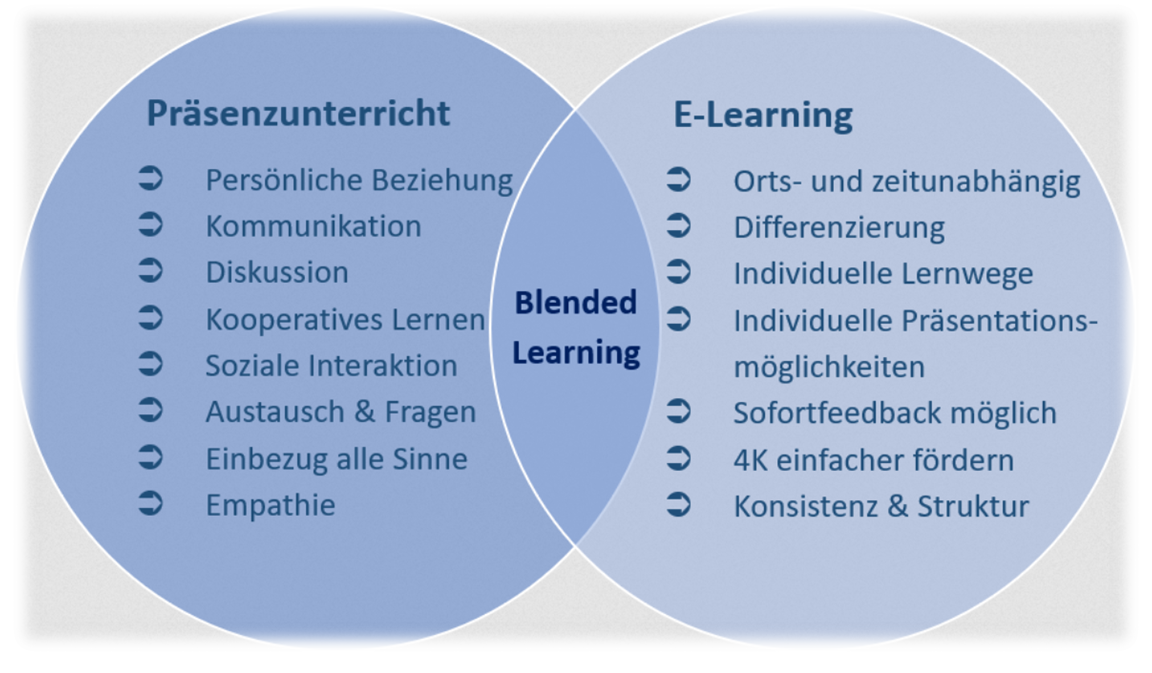 Je nach Bildungsgang ist ein Anteil des Distanzunterrichts zwischen 20 und 40 Prozent vorgesehen.
Umsetzung für das Schuljahr 24/25
TOP 6: Erfahrungsbericht Erasmus +
(Auslandspraktikum in Dublin)
Lernmobilitäten von Auszubildenden
Erasmus+ in der Berufsbildung
Erasmus+ fördert mehrwöchige Auslandsaufenthalte
Zuschüsse zu den Fahrt- und Aufenthaltskosten   
Rolle des Berufskollegs Hilden
Vorbereitung und organisatorische Begleitung
Unterstützung bei Suche nach geeignetem Platz durch den/die Auszubildende(n)
TOP 7: Zusatzangebote
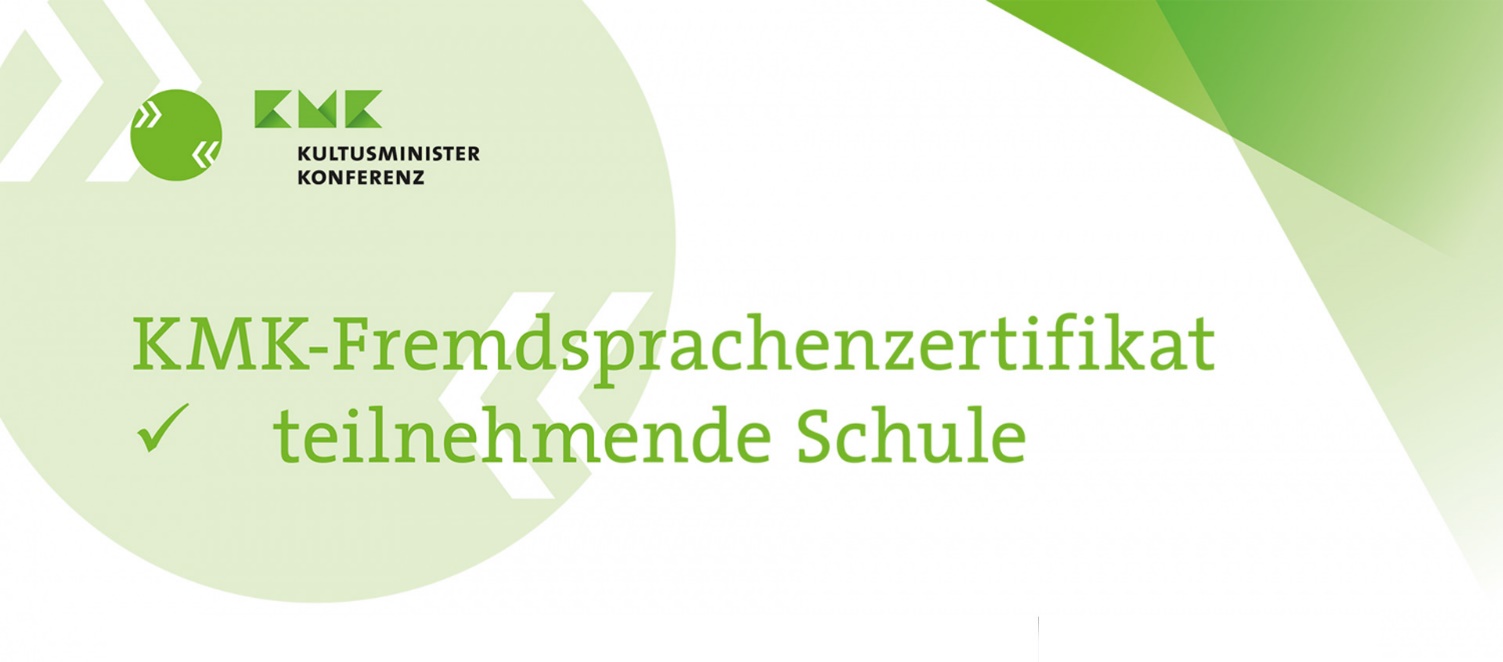 Die Vorteile:
Europäisch
IT-spezifisch
Gut organisierbar
Zusatzangebot QM mit Option zum TÜV-Zertifikat
Aspekte des Qualitätsmanagement im Rahmen des Unterrichts innerhalb des Lernfeldes 8:
Ziele und Grundbausteine / Normen und Prozesse
Dokumentation / Methoden
Bis Februar
Online-Phase: Vertiefung von Grundlagen zum QM (selbstständige Erarbeitung)
Aufbau eines QM-Systems / DIN EN ISO 9000 ff Prozesse im Qualitätsmanagement
Bis Mai
Viertägiges Seminar am BK-Hilden: 
Erweiterung der Kenntnisse:
Organisation und Auditierung / Messung, Prüfung, Überwachung von Prozessen und Produkten / Qualitätsprüfung /Lenkung von Fehlern
Akkreditierung, Zertifizierung, Auditierung
Juni
Zusatzangebot  CISCO-Kurs 2023
CCNA	Cisco Certified Network Associate
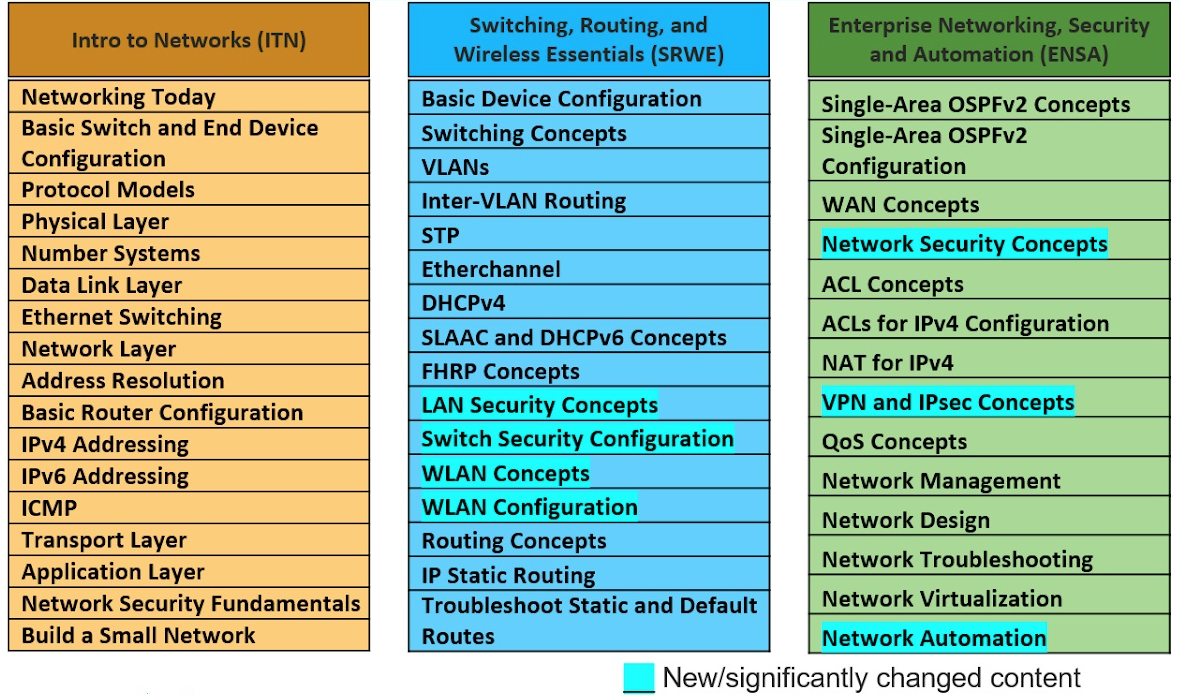 Mittwochs
13:30 bis 17:30 Uhr

Samstags
(alle 3 Wochen)
09:00 bis 14:00 Uhr

200 Unterrichtsstunden

990,- €
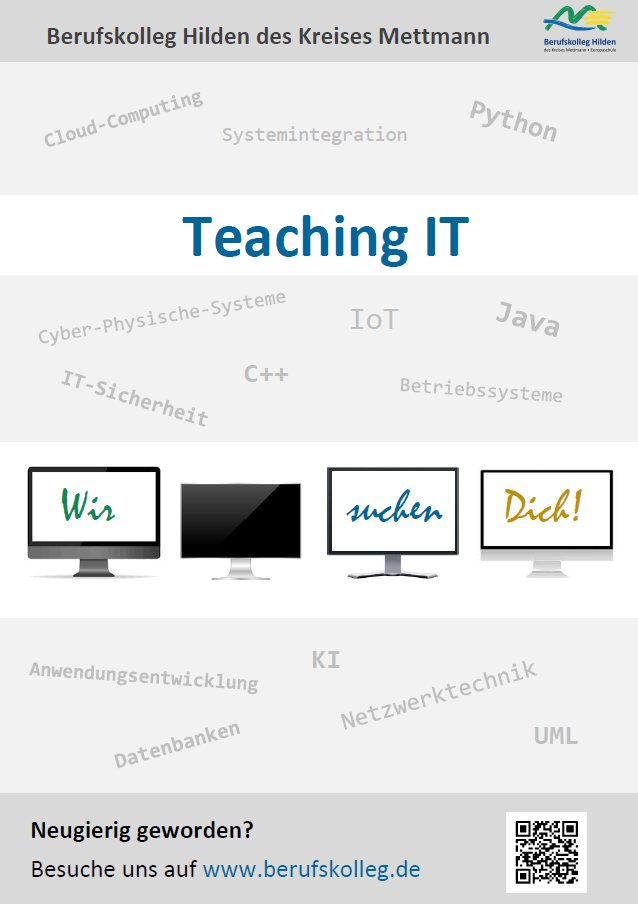 Fragen/Anregungen?
Vielen Dank
für Ihre
Teilnahme!